Презентация 
к интегрированному уроку 
в 7-б классе 
(литература и география) 
на тему 
«Чёрт вас возьми, степи, как вы хороши!» 
ГОУ гимназия № 441 Санкт-Петербург Учитель литературы Савина Н.Г. Учитель географии Юшкова Н.Н.
[Speaker Notes: Презентация к интегрированному уроку в 7-б классе(литература и география) на тему «Чёрт вас возьми, степи, как вы хороши!» ГОУ гимназия № 441 Санкт-Петербург Учитель литературы Савина Н.Г. Учитель географии Юшкова Н.Н.]
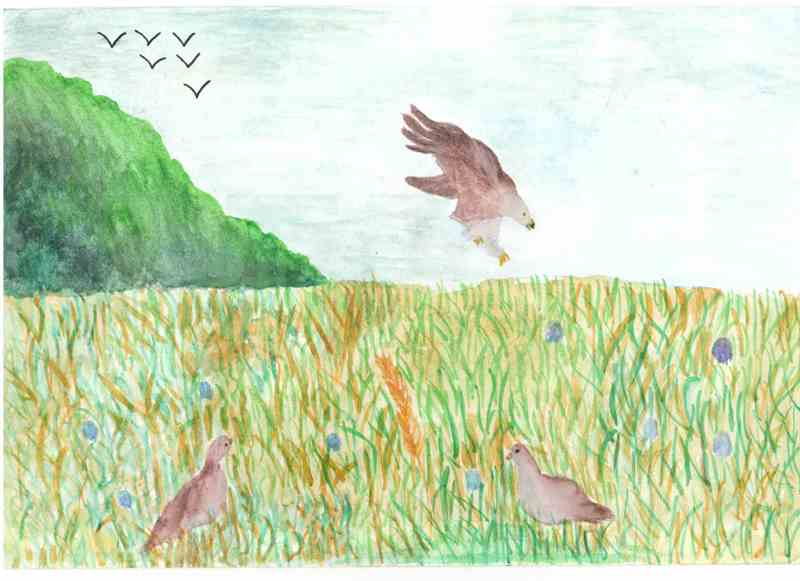 Географические закономерности
Целостность

Ритмичность

Зональность
Типчак
Степной ирис
Дрофа
Суслик
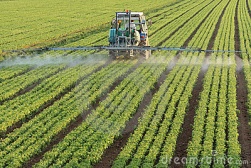 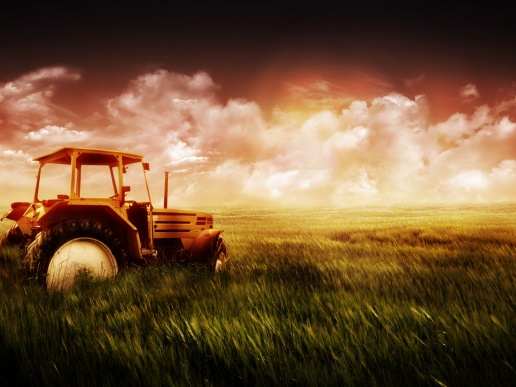 Алексей Кольцов «Косарь»
Ах ты, степь моя,
Степь привольная,
Широко ты, степь,
Пораскинулась, 
К морю Чёрному
Понадвинулась!
Раззудись, плечо!
Размахнись, рука!

Ты пахни в лицо
Ветер с  полудня!
Освежи, взволнуй
Степь просторную!
Зажужжи, коса,
Как пчелиный рой!
Молоньёй, коса,
Засверкай кругом!
Алексей Саврасов “Степь днём”
Архип Куинджи “Степь”
Куинджи «Степь вечером»
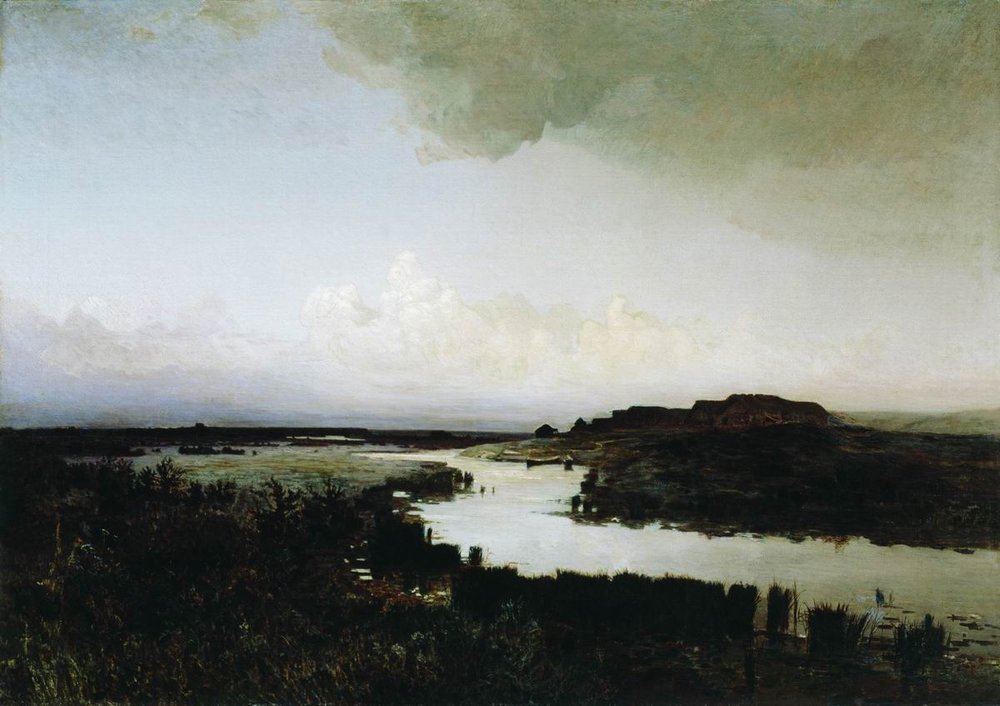